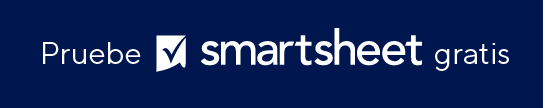 PLANTILLA DE DIAGRAMA DE GANTT DE LÍNEA DE TIEMPO POR HORA
Notas para usar esta plantilla
Ingrese las tareas con los horarios de inicio y finalización en el área del diagrama. 

Ajuste las barras de cada tarea para representar la duración. Incluya notas e información adicional sobre las tareas dentro de cada barra o en el área del diagrama. 

La clave de color debajo del diagrama se puede usar para distinguir entre los propietarios y los tipos de actividades.
LUN., 23 DE SEPTIEMBRE
ASISTENCIA OBLIGATORIA
Clave de color 7
Clave de color 5
Clave de color 3
Clave de color 1
Clave de color 8
Clave de color 6
Clave de color 4
Clave de color 2
Marca un descanso programado.
PLANTILLA DE DIAGRAMA DE GANTT DE LÍNEA DE TIEMPO POR HORA
LUN., 23 DE SEPTIEMBRE
Notas de la actividad
Notas de la actividad
Notas de la actividad
Notas de la actividad
Notas de la actividad
Notas de la actividad
Notas de la actividad
Notas de la actividad
Notas de la actividad
Notas de la actividad
Notas de la actividad
Notas de la actividad
Notas de la actividad
Notas de la actividad
Notas de la actividad
Notas de la actividad
Clave de color 7
Clave de color 5
Clave de color 3
Clave de color 1
Clave de color 8
Clave de color 6
Clave de color 4
Clave de color 2
Marca un evento específico.
Marca un descanso programado.
PLANTILLA DE DIAGRAMA DE GANTT DE LÍNEA DE TIEMPO POR HORA